Figure 7. (A) An example of a neuron with type A activity coupled with a (1, 1, 1) directional pattern of delay-period ...
Cereb Cortex, Volume 17, Issue suppl_1, September 2007, Pages i88–i100, https://doi.org/10.1093/cercor/bhm102
The content of this slide may be subject to copyright: please see the slide notes for details.
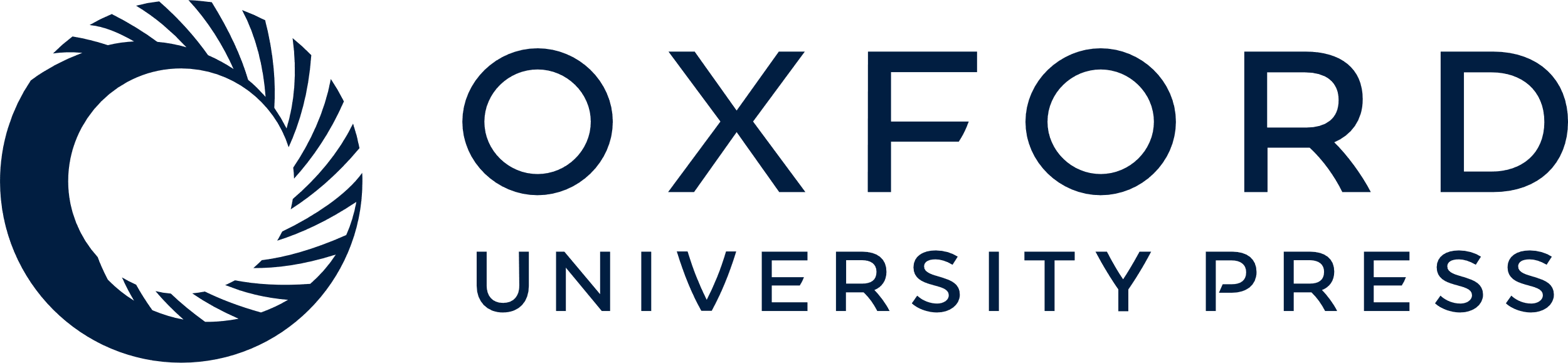 [Speaker Notes: Figure 7. (A) An example of a neuron with type A activity coupled with a (1, 1, 1) directional pattern of delay-period activity in the ODR task. The polar plot shows the mean discharge rates during the D1 (solid black line), D2 (solid gray line), and D3 (dashed gray line) delay epochs. Mean discharge rates in the D1, D2, and D3 epochs for the maximum response direction (0°) were 14.2, 19.7, and 23.8 spikes/s. Significant directional selectivity was observed in all epochs (ANOVA, all P < 0.001). (B) The activity of the same neuron in the S-ODR task. Significant directional selectivity was observed in all epochs (ANOVA, D1, P < 0.01; D2, P < 0.005; and D3, P < 0.001). The histogram bin width is 20 ms.


Unless provided in the caption above, the following copyright applies to the content of this slide: © The Author 2007. Published by Oxford University Press. All rights reserved. For permissions, please e-mail: journals.permissions@oxfordjournals.org]